Watch the following pictures and write 10 sentences of each using

 TERE is, 
THERE are, 
THERE isn´t,
THERE aren´t

Save the file and attach it back
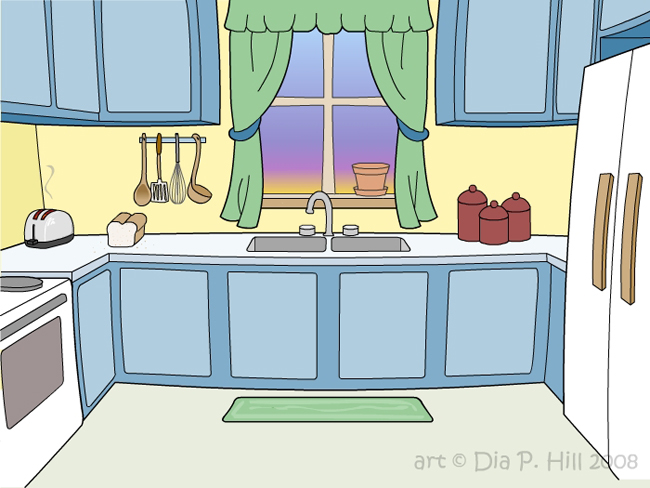 Write  10 sentences about the
previous picture…
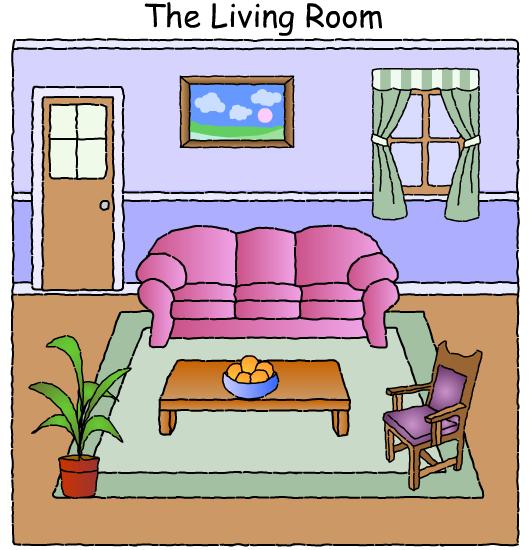 Write  10 sentences about the
previous picture…
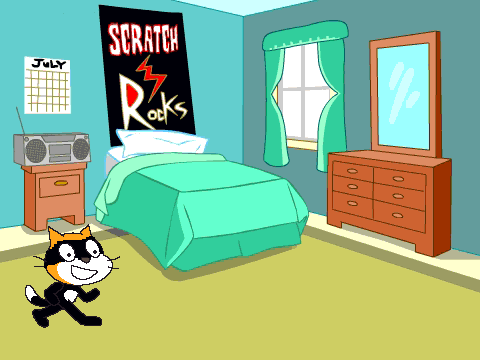 Write  10 sentences about the
previous picture…